Короб чудес
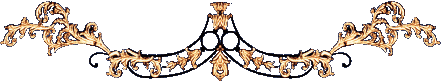 Определите принадлежность того или иного сказочного предмета к сказкам
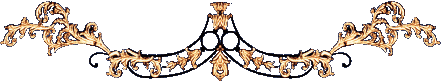 Сказка о мёртвой царевне и о семи богатырях
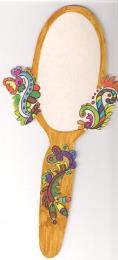 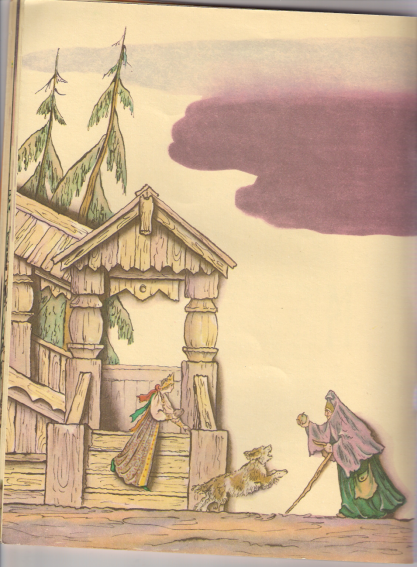 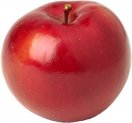 «Свет мой , зеркальце! Скажи,
Да всю правду доложи:
Я ль на свете всех милее,
Всех  румяней и белее?»
Сказка о рыбаке и рыбке
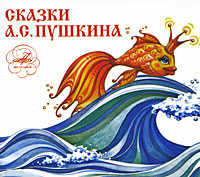 «Не печалься, ступай себе с богом.
Будет тебе новое корыто»
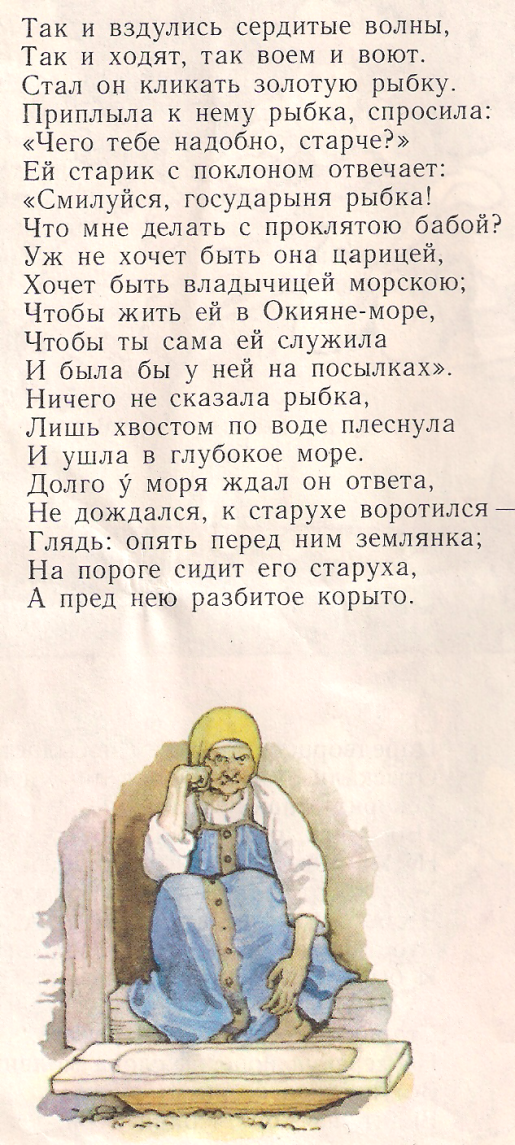 «А перед нею разбитое корыто»
Сказка о Золотом петушке
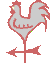 «Кири-ку-ку.
Царствуй, лёжа на боку!»
Сказка о царе Салтане
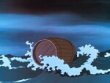 Бочка по морю плывёт